INH 2016
IMPLEMENTASI
PERMEN PAN & RB NO. 14 TAHUN 2016
Tentang
Perubahan Atas 
Permenneg PAN dan RB Nomor 21 Tahun 2010 tentang 
Jabatan Fungsional Pengawas dan Angka Kreditnya
DRS. WASTANDAR, M.A., Ph.D
Kasubdit Penilaian Kinerja dan Pengembangan Karir 
Tendik Dikdasmen
Direktorat Pembinaan Tenaga Kependidikan Dikdasmen
Direktorat Jenderal Guru dan Tenaga Kependidikan
Kementerian Pendidikan dan Kebudayaan Republik Indonesia
A2
OUTLINE
1
PENDAHULUAN
2
PERMEN PAN DAN RB NO 14 TAHUN 2016
IMPLEENTASI PERMEN PAN DAN RB NO 14 TAHUN 2016
3
54
PENUTUP
Direktorat Pembinaan Tenaga Kependidikan Dikdasmen
Direktorat Jenderal Guru dan Tenaga Kependidikan
Kementerian Pendidikan dan Kebudayaan Republik Indonesia
1
PENDAHULUAN
Direktorat Pembinaan Tenaga Kependidikan Dikdasmen
Direktorat Jenderal Guru dan Tenaga Kependidikan
Kementerian Pendidikan dan Kebudayaan Republik Indonesia
LATAR BELAKANG
Sebagian besar pengawas sekolah yang tidak dapat memenuhi angka kredit dalam 5 (tahun), sehingga terancam diberhentikan sementara, bahkan sudah dibebaskan sementara.
Sebagian kabupaten/kota belum memiliki Tim Penilaia Angka Kredit sehubungan belum memiliki Sertifikat Diklat Calon Tim Penilai Angka Kredit JFPS.
Semua pengawas sekolah yang belum memiliki STTPP Diklat calon Pengawas Sekolah saat diangkat ke dalam jabatan pengawas sekolah yang dilaksanakan sesuai ketentuan
Pengawas Sekolah yang tidak memiliki STTPP Diklat Calon Pengawas Sekolah terkendala dalam kenaikan pangkat.
PENDAHULUAN
REGULASI
IMPLEMENTASI
PENUTUP
Direktorat Pembinaan Tenaga Kependidikan Dikdasmen
Direktorat Jenderal Guru dan Tenaga Kependidikan
Kementerian Pendidikan dan Kebudayaan Republik Indonesia
LATAR BELAKANG
Permasalahan 
Pembebasan Sementara
STTPP Diklat Calon Tim Penilai AK  JFPS
STTPP Diklat Fungsional Calon Pengawas Sekolah
PENDAHULUAN
REGULASI
IMPLEMENTASI
Surat Permohonan Mendikbud kepada Kepala BKN 
atas Perubahan Permeneg PAN & RB 21 2010
PENUTUP
Surat Pertimbangan Teknis Kepala BKN Atas Perubahan Permeneg PAN dan RB 21 2010
PERMENPAN DAN RB NOMOR 14 TAHUN 2016
Direktorat Pembinaan Tenaga Kependidikan Dikdasmen
Direktorat Jenderal Guru dan Tenaga Kependidikan
Kementerian Pendidikan dan Kebudayaan Republik Indonesia
2
KETENTUAN PERATURAN  DALAM
 PERMENPAN DAN RB NO 14 TAHUN 2016
Direktorat Pembinaan Tenaga Kependidikan Dikdasmen
Direktorat Jenderal Guru dan Tenaga Kependidikan
Kementerian Pendidikan dan Kebudayaan Republik Indonesia
PASAL I
Beberapa ketentuan dalam Peraturan Menteri Pendayagunaan Aparatur Negara dan Reformasi Birokrasi nomor 21 Tahun 2010 tentang Jabatan Fungsional Pengawas Sekolah dan Angka Kreditnya, diubah sebagai berikut:
PENDAHULUAN
REGULASI
IMPLEMENTASI
PENUTUP
Ketentuan Pasal 24 ayat (6) diubah dan ditambahkan 2 (du) ayat, yakni ayat (7) dan (8) sehingga Pasal 24 berbunyi sebagai berikut:
(1) Tim Penilai Angka Kredit Jabatan Fungsional Pengawas Sekolah terdiri dari unsur teknis, unsur kepegawaian, dan pejabat fungsional Pengawas Sekolah
Direktorat Pembinaan Tenaga Kependidikan Dikdasmen
Direktorat Jenderal Guru dan Tenaga Kependidikan
Kementerian Pendidikan dan Kebudayaan Republik Indonesia
PASAL I
(2) Susunan anggota Tim Penilai adalah sebagai berikut:
Ketua merangkap anggota dari unsur teknis
Seorang Wakil Ketua merangkap anggota
Seorang Sekretaris merangkap anggota dan unsur kepegawaian; dan
Paling kurang 4 (empat) orang anggota
PENDAHULUAN
REGULASI
IMPLEMENTASI
PENUTUP
(3) Syarat angota tim penilai adalah:
Menduduki jabatan pangkat palingrendah sama dengan jabatan pangkat Pengawas Sekolah yang dinilai
Memiliki keahlian serta mampu untuk menilai prestasi kerja Pengawas Sekolah; dan 
Dapat aktif melakukan penilaian
Direktorat Pembinaan Tenaga Kependidikan Dikdasmen
Direktorat Jenderal Guru dan Tenaga Kependidikan
Kementerian Pendidikan dan Kebudayaan Republik Indonesia
PASAL I
(4) Anggota tim penilai sebagaimana dimaksud pada ayat (2) huruf (d), paling kurang 2 (dua) orang dari pejabat fungsional pengawas sekolah
PENDAHULUAN
REGULASI
IMPLEMENTASI
(5) Anggota tim penilaia Provinsi/Kabupaten/Kota sebagaimana dimaksud pada ayat (2) huruf d, paling kurang 1 (satu) orang dari unsur BKD Provinsi/Kabupaten/Kota.
PENUTUP
(6) Anggota tim penilaia jabatan fungsional Pengawas Sekolah harus lulus pendidikan dan pelatihan calon tim penilai dan mendapat sertifikat dari Menteri Pendidikan dan Kebudayaan
Direktorat Pembinaan Tenaga Kependidikan Dikdasmen
Direktorat Jenderal Guru dan Tenaga Kependidikan
Kementerian Pendidikan dan Kebudayaan Republik Indonesia
PASAL I
PENDAHULUAN
(7) Ketentuan sebagaimana dimaksud pada ayat (6) dikecualikan bagi Ketua, Wakil Ketua, dan Sekretaris
REGULASI
IMPLEMENTASI
PENUTUP
(8) Tim penilai yang telah ditetapkan oleh Pejabat yag Berwenang sebelum ketentuan sebagaimana dimaksud pada ayat &) tetap memiliki kewenangan sebagai tim penilai
Direktorat Pembinaan Tenaga Kependidikan Dikdasmen
Direktorat Jenderal Guru dan Tenaga Kependidikan
Kementerian Pendidikan dan Kebudayaan Republik Indonesia
PASAL I
PENDAHULUAN
Pasal 34A

Ketentuan pembebasan sementara sebagaimana dimaksud dalam Pasal 34 ayat (1) dan ayat (2) mulai berlaku sejak ditetapkannya Petunjuk Teknis Pelaksanaan Jabatan Fungsional Pengawas Sekolah dan Angka Kreditnya
REGULASI
IMPLEMENTASI
PENUTUP
Direktorat Pembinaan Tenaga Kependidikan Dikdasmen
Direktorat Jenderal Guru dan Tenaga Kependidikan
Kementerian Pendidikan dan Kebudayaan Republik Indonesia
PASAL I
3. Diantara Pasal 41 dan Pasal 42 disispkan 2 (dua) Pasal, yakni Pasal 41A dan Pasal 41B sehingga berbunyi sebagai berikut:
PENDAHULUAN
REGULASI
IMPLEMENTASI
Pasal 41A
Ketentuan Pasal 24 ayat (6) mulai dilaksanakan 
1 Desember 2017
PENUTUP
Pasal 41A
Ketentuan Pasal 31 ayat (1) huruf g mulai dilaksanakan 1 Juli 2017
Direktorat Pembinaan Tenaga Kependidikan Dikdasmen
Direktorat Jenderal Guru dan Tenaga Kependidikan
Kementerian Pendidikan dan Kebudayaan Republik Indonesia
PASAL I
PENDAHULUAN
4. Lampiran Peraturan Menteri Pendayagunaan Aparatur Negara dan Reformasi Birokrasi Nomor 21 Tahun 2010 diubah sebagaimana tercantum dalam lampiran yang merupakan bagian yang tidak terpisahkan dari Peraturan Menteri ini.
REGULASI
IMPLEMENTASI
PENUTUP
Direktorat Pembinaan Tenaga Kependidikan Dikdasmen
Direktorat Jenderal Guru dan Tenaga Kependidikan
Kementerian Pendidikan dan Kebudayaan Republik Indonesia
PASAL II
Peraturan Menteri ini mulai berlaku pada tanggal diundangkan

Agar setiap orang mengetahuinya, memerintahkan pengundangan Peraturan Menteri ini dengan penempatannya dalam Berita Negara Reoublik Indonesia
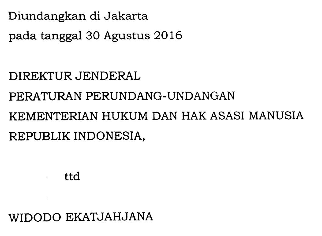 PENDAHULUAN
REGULASI
IMPLEMENTASI
PENUTUP
Direktorat Pembinaan Tenaga Kependidikan Dikdasmen
Direktorat Jenderal Guru dan Tenaga Kependidikan
Kementerian Pendidikan dan Kebudayaan Republik Indonesia
3
IMPLEMENTASI PERMEN PAN DAN RB 
NO. 14 TAHUN 2016
Direktorat Pembinaan Tenaga Kependidikan Dikdasmen
Direktorat Jenderal Guru dan Tenaga Kependidikan
Kementerian Pendidikan dan Kebudayaan Republik Indonesia
TINDAK LANJUT DIUNDANGKANNYA
PERMEN PAN DAN RB NO. 14 TAHUN 2016
PENDAHULUAN
REGULASI
IMPLEMENTASI
PENUTUP
Direktorat Pembinaan Tenaga Kependidikan Dikdasmen
Direktorat Jenderal Guru dan Tenaga Kependidikan
Kementerian Pendidikan dan Kebudayaan Republik Indonesia
DRAF SURAT EDARAN BERSAMA MENDIKBUD DENGAN KEPALA BKN
PENDAHULUAN
PENJELASAN DALAM SE
PERMEN PAN & RB 14 2016
REGULASI
Tim penilai yang telah ditetapkan oleh Pejabat yang Berwenang tetap memiliki kewenangan sebagai tim penilai dan berlaku sampai dengan tanggal 30 November 2017
Pasal 24 ayat (6), bahwa anggota tim penilai jabatan fungsional Pengawas Sekolah harus lulus pendidikan dan pelatihan calon tim penilai dan mendapat sertifikat dari Menteri Pendidikan Nasional.
IMPLEMENTASI
PENUTUP
Direktorat Pembinaan Tenaga Kependidikan Dikdasmen
Direktorat Jenderal Guru dan Tenaga Kependidikan
Kementerian Pendidikan dan Kebudayaan Republik Indonesia
DRAF SURAT EDARAN BERSAMA MENDIKBUD DENGAN KEPALA BKN
PENDAHULUAN
PENJELASAN DALAM SE
PERMEN PAN & RB 14 2016
REGULASI
Pasal 24 ayat (6), bahwa anggota tim penilai jabatan fungsional Pengawas Sekolah harus lulus pendidikan dan pelatihan calon tim penilai dan mendapat sertifikat dari Menteri Pendidikan Nasional.
Penetapan Angka Kredit (PAK) yang telah ditetapkan oleh Pejabat yang Berwenang sebagaimana tersebut huruf a, termasuk yang ditetapkan sebelum dikeluarkannya Surat Edaran Bersama ini, dinyatakan sah dan tetap berlaku.
IMPLEMENTASI
PENUTUP
Direktorat Pembinaan Tenaga Kependidikan Dikdasmen
Direktorat Jenderal Guru dan Tenaga Kependidikan
Kementerian Pendidikan dan Kebudayaan Republik Indonesia
DRAF SURAT EDARAN BERSAMA MENDIKBUD DENGAN KEPALA BKN
PENJELASAN DALAM SE
PERMEN PAN & RB 14 2016
PENDAHULUAN
REGULASI
Anggota Tim Penilai jabatan fungsional Pengawas Sekolah yang diangkat terhitung mulai 1 Desember 2017 harus lulus pendidikan dan pelatihan calon tim penilai dan mendapat sertifikat dari Menteri Pendidikan dan Kebudayaan, kecuali bagi Ketua, Wakil Ketua, dan Sekretaris.
Pasal 24 ayat (6), bahwa anggota tim penilai jabatan fungsional Pengawas Sekolah harus lulus pendidikan dan pelatihan calon tim penilai dan mendapat sertifikat dari Menteri Pendidikan Nasional.
IMPLEMENTASI
PENUTUP
Direktorat Pembinaan Tenaga Kependidikan Dikdasmen
Direktorat Jenderal Guru dan Tenaga Kependidikan
Kementerian Pendidikan dan Kebudayaan Republik Indonesia
DRAF SURAT EDARAN BERSAMA MENDIKBUD DENGAN KEPALA BKN
PERMEN PAN & RB 14 2016
PENJELASAN DALAM SE
PENDAHULUAN
REGULASI
Ketentuan pembebasan sementara sebagaimana dimaksud dalam Pasal 34 ayat (1) dan ayat (2) mulai berlaku sejak ditetapkannya Petunjuk Teknis Pelaksanaan Jabatan Fungsional Pengawas Sekolah dan Angka Kreditnya
Berlaku sejak 14 Oktober 2014
penghitungan 5 (lima) tahun atau 1 (satu) tahun mulainya pembebasan sementara sebagaimana dimaksud Pasal 34 ayat (1) dan ayat (2) dihitung mulai 1 November 2014
IMPLEMENTASI
PENUTUP
Direktorat Pembinaan Tenaga Kependidikan Dikdasmen
Direktorat Jenderal Guru dan Tenaga Kependidikan
Kementerian Pendidikan dan Kebudayaan Republik Indonesia
DRAF SURAT EDARAN BERSAMA MENDIKBUD DENGAN KEPALA BKN
PERMEN PAN & RB 14 2016
PENJELASAN DALAM SE
PENDAHULUAN
REGULASI
Ketentuan pembebasan sementara sebagaimana dimaksud dalam Pasal 34 ayat (1) dan ayat (2) mulai berlaku sejak ditetapkannya Petunjuk Teknis Pelaksanaan Jabatan Fungsional Pengawas Sekolah dan Angka Kreditnya
Berlaku sejak 14 Oktober 2014
penghitungan 5 (lima) tahun atau 1 (satu) tahun mulainya pembebasan sementara sebagaimana dimaksud Pasal 34 ayat (1) dan ayat (2) dihitung mulai 1 November 2014
IMPLEMENTASI
PENUTUP
next
Direktorat Pembinaan Tenaga Kependidikan Dikdasmen
Direktorat Jenderal Guru dan Tenaga Kependidikan
Kementerian Pendidikan dan Kebudayaan Republik Indonesia
DRAF SURAT EDARAN BERSAMA MENDIKBUD DENGAN KEPALA BKN
Pengawas Sekolah Muda, pangkat Penata golongan ruang III/c sampai dengan Pengawas Sekolah Utama pangkat Pembina Utama Madya golongan ruang IV/d baru dibebaskan sementara dari jabatannya apabila sampai dengan 31 Oktober 2019 tidak dapat mengumpulkan angka kredit yang ditentukan untuk kenaikan pangkat setingkat lebih tinggi; dan
Pengawas Sekolah Utama pangkat Pembina Utama golongan ruang IV/e, dibebaskan sementara dari jabatannya apabila sampai dengan 31 Oktober 2015 tidak dapat mengumpulkan paling kurang 25 (dua puluh lima) angka kredit dari kegiatan tugas pokok
PENDAHULUAN
REGULASI
IMPLEMENTASI
PENUTUP
next
Direktorat Pembinaan Tenaga Kependidikan Dikdasmen
Direktorat Jenderal Guru dan Tenaga Kependidikan
Kementerian Pendidikan dan Kebudayaan Republik Indonesia
DRAF SURAT EDARAN BERSAMA MENDIKBUD DENGAN KEPALA BKN
Bagi Pengawas Sekolah yang telah dibebaskan sementara dari jabatannya karena dalam jangka waktu 5 (lima) tahun sejak menduduki jenjang jabatan/pangkat terakhir tidak dapat mengumpulkan angka kredit yang ditentukan untuk kenaikan pangkat setingkat lebih tinggi sebagaimana dimaksud angka 1 huruf c dan tidak dapat mengumpulkan paling kurang 25 (dua puluh lima) angka kredit dari kegiatan tugas pokok sebagaimana dimaksud angka 1 huruf d, diangkat kembali setelah dikeluarkannya Surat Edaran Bersama ini, dengan ketentuan tidak berlaku surut.
PENDAHULUAN
REGULASI
IMPLEMENTASI
PENUTUP
next
Direktorat Pembinaan Tenaga Kependidikan Dikdasmen
Direktorat Jenderal Guru dan Tenaga Kependidikan
Kementerian Pendidikan dan Kebudayaan Republik Indonesia
DRAF SURAT EDARAN BERSAMA MENDIKBUD DENGAN KEPALA BKN
Bagi Pengawas Sekolah yang semula akan dibebaskan sementara tetapi belum mendapat surat keputusan (SK) pembebasan sementara, maka yang bersangkutan tetap melaksanakan tugasnya sebagai Pengawas Sekolah dan tidak perlu ditetapkan SK pembebasan sementara dan SK pengangkatan kembali
PENDAHULUAN
REGULASI
IMPLEMENTASI
PENUTUP
Bagi Pengawas Sekolah yang telah diberhentikan dari jabatannya karena tidak dapat mengumpulkan angka kredit dalam jangka waktu yang ditentukan dan pada saat dikeluarkannya Surat Edaran Bersama ini belum berusia 58 (lima puluh delapan) tahun, diangkat kembali sebagai Pengawas Sekolah, dengan ketentuan tidak berlaku surut
next
Direktorat Pembinaan Tenaga Kependidikan Dikdasmen
Direktorat Jenderal Guru dan Tenaga Kependidikan
Kementerian Pendidikan dan Kebudayaan Republik Indonesia
DRAF SURAT EDARAN BERSAMA MENDIKBUD DENGAN KEPALA BKN
Pengawas Sekolah yang diangkat kembali dalam jabatan fungsional Pengawas Sekolah sebagaimana dimaksud pada huruf g, tidak dapat menuntut hak atas tunjangannya selama dibebaskan sementara
PENDAHULUAN
REGULASI
IMPLEMENTASI
PENUTUP
next
Direktorat Pembinaan Tenaga Kependidikan Dikdasmen
Direktorat Jenderal Guru dan Tenaga Kependidikan
Kementerian Pendidikan dan Kebudayaan Republik Indonesia
DRAF SURAT EDARAN BERSAMA MENDIKBUD DENGAN KEPALA BKN
Pasal 31 ayat (1) huruf g, bahwa PNS yang diangkat dalam jabatan fungsional Pengawas Sekolah harus memenuhi syarat telah mengikuti pendidikan dan pelatihan fungsional calon Pengawas Sekolah dan memperoleh Surat Tanda Tamat Pendidikan dan Pelatihan (STTPP). (Permeneg PAN dan RB 14 2016)
PENDAHULUAN
REGULASI
IMPLEMENTASI
PENUTUP
Penjelasan teknis
Pengawas Sekolah yang diangkat terhitung mulai 1 Juli 2017 harus memenuhi syarat telah mengikuti pendidikan dan pelatihan fungsional calon Pengawas Sekolah dan memperoleh STTPP
SE
Direktorat Pembinaan Tenaga Kependidikan Dikdasmen
Direktorat Jenderal Guru dan Tenaga Kependidikan
Kementerian Pendidikan dan Kebudayaan Republik Indonesia
DRAF SURAT EDARAN BERSAMA MENDIKBUD DENGAN KEPALA BKN
Pengawas sekolah yang diangkat sebelum 1 Juli 2017, kenaikan pangkatnya diatur sebagai berikut :
Bagi Pengawas Sekolah yang pernah naik pangkat dalam jabatan Pengawas Sekolah, tidak dipersyaratkan memiliki STTPP Diklat Fungsional Calon Pengawas Sekolah; dan
Bagi Pengawas Sekolah yang sampai dengan periode Oktober 2017 belum pernah naik pangkat dalam jabatan Pengawas Sekolah, dipersyaratkan memiliki STTPP Diklat Fungsional Calon Pengawas Sekolah
PENDAHULUAN
REGULASI
IMPLEMENTASI
PENUTUP
SE
Direktorat Pembinaan Tenaga Kependidikan Dikdasmen
Direktorat Jenderal Guru dan Tenaga Kependidikan
Kementerian Pendidikan dan Kebudayaan Republik Indonesia
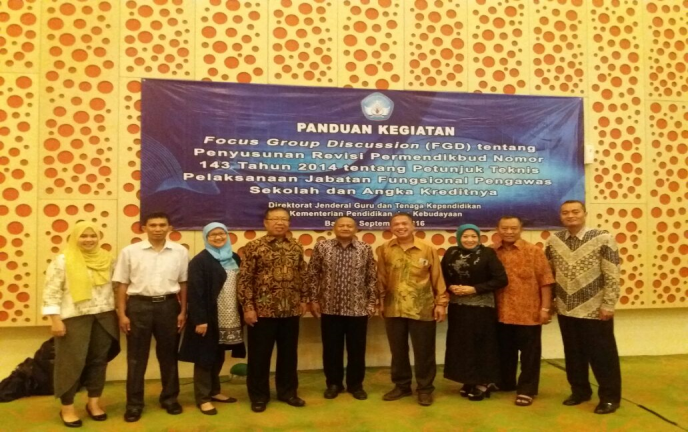 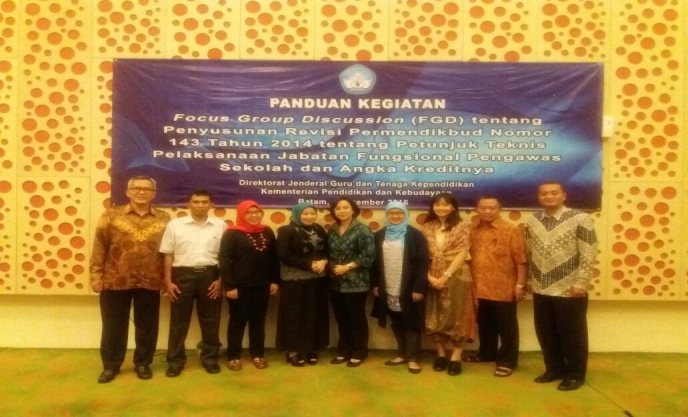 TINDAK LANJUT IMPLEMENTASI PERMENPAN DAN RB NO.14 TAHUN 2014
PENDAHULUAN
REGULASI
IMPLEMENTASI
PENUTUP
Direktorat Pembinaan Tenaga Kependidikan Dikdasmen
Direktorat Jenderal Guru dan Tenaga Kependidikan
Kementerian Pendidikan dan Kebudayaan Republik Indonesia
3a
Seleksi dan 
Diklat Fungsional Calon Pengawas Sekolah 
Prajabatan (reguler)
Direktorat Pembinaan Tenaga Kependidikan Dikdasmen
Direktorat Jenderal Guru dan Tenaga Kependidikan
Kementerian Pendidikan dan Kebudayaan Republik Indonesia
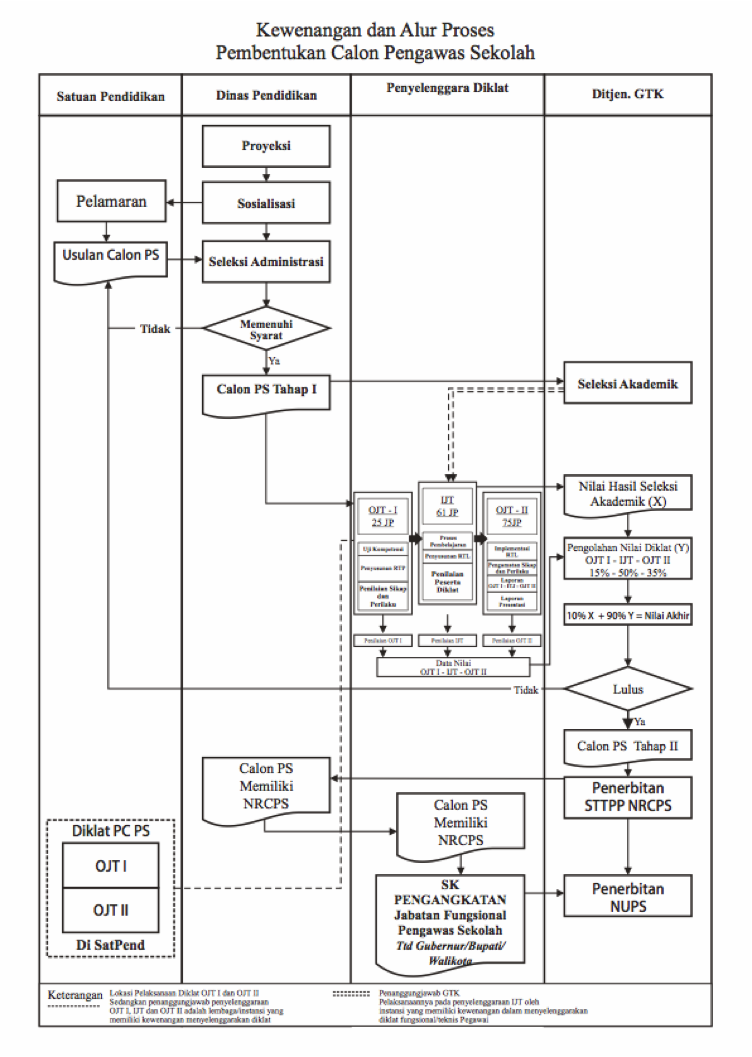 SELEKSI DAN DIKLAT CAWAS
PENDAHULUAN
REGULASI
IMPLEMENTASI
PENUTUP
Direktorat Pembinaan Tenaga Kependidikan Dikdasmen
Direktorat Jenderal Guru dan Tenaga Kependidikan
Kementerian Pendidikan dan Kebudayaan
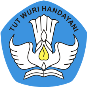 REKRUTMEN
PENDAHULUAN
REGULASI
IMPLEMENTASI
Dinas Pendidikan
PENUTUP
Kemendikbud
Dinas Pendidikan
SELEKSI ADMINISTRASI OLEH DINAS PENDIDIKAN
SELEKSI AKADEMIK OLEH KEMDIKBUD (GTK):
SELEKSI ADMINISTRASI OLEH DINAS PENDIDIKAN
SELEKSI AKADEMIK OLEH KEMDIKBUD (GTK):
Direktorat Pembinaan Tenaga Kependidikan Dikdasmen
Direktorat Jenderal Guru dan Tenaga Kependidikan
Kementerian Pendidikan dan Kebudayaan Republik Indonesia
DIKLAT FUNGSIONAL CAWAS
Merupakan diklat prasyarat bagi guru PNS untuk dapat diangkat dalam jabatan fungsional pengawas sekolah
bertujuan untuk memberikan pembekalan kompetensi inti yang diperlukan seorang Pengawas Sekolah dalam menjalankan tugasnya.
dıselenggarakan oleh lembaga/instansi yang memiliki kewenangan dalam penyelenggaraan diklat fungsional pegawai atau lembaga yang ditunjuk oleh Kemdikbud
PENDAHULUAN
REGULASI
IMPLEMENTASI
PENUTUP
Direktorat Pembinaan Tenaga Kependidikan Dikdasmen
Direktorat Jenderal Guru dan Tenaga Kependidikan
Kementerian Pendidikan dan Kebudayaan
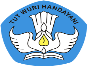 DIKLAT FUNGSIONAL CAWAS
Merupakan diklat prasyarat bagi guru PNS untuk dapat diangkat dalam jabatan fungsional pengawas sekolah
bertujuan untuk memberikan pembekalan kompetensi inti yang diperlukan seorang Pengawas Sekolah dalam menjalankan tugasnya.
dıselenggarakan oleh lembaga/instansi yang memiliki kewenangan dalam penyelenggaraan diklat fungsional pegawai atau lembaga yang ditunjuk oleh Kemdikbud
PENDAHULUAN
REGULASI
IMPLEMENTASI
PENUTUP
Direktorat Pembinaan Tenaga Kependidikan Dikdasmen
Direktorat Jenderal Guru dan Tenaga Kependidikan
Kementerian Pendidikan dan Kebudayaan
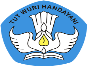 DIKLAT FUNGSIONAL CALON PENGAWAS SEKOLAH
PENDAHULUAN
TUJUAN: memberikan pembekalan kompetensi inti yang diperlukan seorang Pengawas Sekolah dalam pelaksanaan tugas
REGULASI
IMPLEMENTASI
KOMPETENSI: Kompetensi inti yang diperlukan untuk jabatan fungsional pengawas sekolah:
Kompetensi kepribadian
kompetensi supervisi manajerial
Kompetensi supervisi akademik
Kompetensi evaluasi pendidikan
Kompetensi penelitian dan pengembangan
Kompetensi sosial
PENUTUP
Direktorat Pembinaan Tenaga Kependidikan Dikdasmen
Direktorat Jenderal Guru dan Tenaga Kependidikan
Kementerian Pendidikan dan Kebudayaan
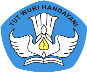 DIKLAT FUNGSIONAL CALON PENGAWAS SEKOLAH
PENDAHULUAN
PESERTA: PNS guru dan atau kepala sekolah yang akan menduduki jabatan fungsional Pengawas Sekolah.
REGULASI
IMPLEMENTASI
METODE: menekankan pada pencapaian tujuan dan sasaran diklat bagi orang dewasa (andragogi) dengan menggunakan metode bervariasi yang melibatkan peserta diklat secara aktif.
PENUTUP
WAKTU: minimal 161 jam pelajaran (JP), 1 JP disetarakan dengan 45 menit.
Direktorat Pembinaan Tenaga Kependidikan Dikdasmen
Direktorat Jenderal Guru dan Tenaga Kependidikan
Kementerian Pendidikan dan Kebudayaan
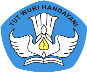 STRUKTUR PROGRAM DIKLAT
PENDAHULUAN
A. Uji kompetensi inti Calon Pengawas Sekolah 
B. Penyusunan Rencana Tindak Pengawasan (RTP) 
C. Penilaian Sikap dan Perilaku
REGULASI
IMPLEMENTASI
PENUTUP
A. Program Umum
B. Program Khusus 
C. Program Penunjang
A. Pelaksanaan RTL
B. Uji Kompetensi melalui Pelaporan RTL 
C. Uji Kompetensi melalui  Presentasi Laporan OJT
Direktorat Pembinaan Tenaga Kependidikan Dikdasmen
Direktorat Jenderal Guru dan Tenaga Kependidikan
Kementerian Pendidikan dan Kebudayaan
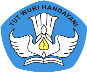 OJT-1
PENGERTIAN: OJT-I adalah serangkaian kegiatan seleksi jabatan fungsional pengawas sekolah bagi guru dan kepala sekolah yang dilaksanakan oleh pemerintah provinsi/kabupaten/kota sesuai kewenangannya berupa kegiatan non tatap muka di tempat tugas masing-masing.
PENDAHULUAN
REGULASI
IMPLEMENTASI
PENUTUP
WAKTU: 
OJT-I dilaksanakan selama 12 hari kerja  dengan ketentuan setiap hari melaksanakan kegiatan yang disetarakan dengan 2 JP (25 JP). 
Waktu pelaksanaan OJT-I berakhir paling lambat 1 minggu sebelum IJT dilaksanakan.
Direktorat Pembinaan Tenaga Kependidikan Dikdasmen
Direktorat Jenderal Guru dan Tenaga Kependidikan
Kementerian Pendidikan dan Kebudayaan
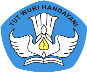 OJT-1
TEMPAT: 
OJT-I dilaksanakan di tempat tugas guru dan kepala sekolah yang bersangkutan antara lain: satuan pendidikan, Kelompok Kerja (KKG/MGMP/MGBK/KKKS/MKKS)

PIHAK TERKAIT:
Peserta (guru dan kepala sekolah yang telah memenuhi persyaratan)
Panitia penyelenggara Diklat Fungsional Calon Pengawas Sekolah.
Mentor
PENDAHULUAN
REGULASI
IMPLEMENTASI
PENUTUP
Direktorat Pembinaan Tenaga Kependidikan Dikdasmen
Direktorat Jenderal Guru dan Tenaga Kependidikan
Kementerian Pendidikan dan Kebudayaan
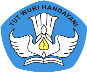 IJT
PENGERTIAN
IJT adalah serangkaian kegiatan seleksi jabatan fungsional pengawas sekolah bagi guru dan kepala sekolah yang dilaksanakan oleh pemerintah provinsi/kabupaten/kota sesuai kewenangannya berupa kegiatan tatap muka oleh instansi penyelenggara diklat yang ditetapkan oleh pemerintah daerah dan/atau Kementerian Pendidikan dan Kebudayaan
PENDAHULUAN
REGULASI
IMPLEMENTASI
PENUTUP
WAKTU: IJT dilaksanakan selama 6 sampai dengan 7 hari kerja  dengan pola minimal 61 JP @ 45 menit.
TEMPAT: IJT dilaksanakan di tempat diklat yang memenuhi persyaratan kegiatan pelatihan tatap muka.
Direktorat Pembinaan Tenaga Kependidikan Dikdasmen
Direktorat Jenderal Guru dan Tenaga Kependidikan
Kementerian Pendidikan dan Kebudayaan
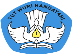 IJT
PIHAK YANG TERLIBAT
Peserta: guru dan kepala sekolah yang telah memenuhi persyaratan.
Narasumber:tenaga profesional dari unsur Kementerian Pendidikan dan Kebudayaan, Dinas Pendidikan Provinsi/Kabupaten/ Kota, Badan Kepegawaian Pendidikan dan Pelatihan.
Fasilitator: tenaga profesional yang meliputi dosen, widyaiswara, dan pengawas sekolah yang telah mengikuti pelatihan Calon Fasilitator Diklat Fungsional Calon Pengawas Sekolah dan dinyatakan lulus.
Panitia Penyelenggara diklat.
PENDAHULUAN
REGULASI
IMPLEMENTASI
PENUTUP
Direktorat Pembinaan Tenaga Kependidikan Dikdasmen
Direktorat Jenderal Guru dan Tenaga Kependidikan
Kementerian Pendidikan dan Kebudayaan
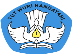 URAIAN KEGIATAN
PEMBELAJARAN
PENYEMPURNAAN RTP
PENYUSUNAN RTL
EVALUASI
EVALUASI PESERTA:
TEST TULIS
PENILAIAN PORTOFOLIO
PENILAIAN SIKAP DAN PERILAKU
PENDAHULUAN
REGULASI
IMPLEMENTASI
PENUTUP
EVALUASI FASILITATOR
EVALUASI PENYELENGGARAAN DIKLAT
IJT
SELEKSI AKADEMIK
Direktorat Pembinaan Tenaga Kependidikan Dikdasmen
Direktorat Jenderal Guru dan Tenaga Kependidikan
Kementerian Pendidikan dan Kebudayaan
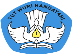 OJT-II
PENGERTIAN:
OJT-II adalah serangkaian kegiatan seleksi jabatan fungsional pengawas sekolah bagi guru dan kepala sekolah yang dilaksanakan oleh pemerintah provinsi/kabupaten/kota sesuai kewenangannya berupa kegiatan non tatap muka di tempat tugas masing-masing setelah mengikuti dan menyelesaikan IJT.
PENDAHULUAN
REGULASI
IMPLEMENTASI
PENUTUP
WAKTU:
OJT-II dilaksanakan selama 38 hari kerja  
setiap hari melaksanakan kegiatan yang disetarakan dengan 2 JP, sehingga memenuhi jumlah jam pelajaran yang ditetapkan untuk OJT-II (75 JP)
Direktorat Pembinaan Tenaga Kependidikan Dikdasmen
Direktorat Jenderal Guru dan Tenaga Kependidikan
Kementerian Pendidikan dan Kebudayaan
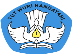 OJT-II
TEMPAT:
OJT-II dilaksanakan di tempat tugas guru dan kepala sekolah yang bersangkutan antara lain: satuan pendidikan tempat tugas dan satu satuan pendidikan lainnya, Kelompok Kerja (KKG/MGMP/MGBK/ KKKS/MKKS
PENDAHULUAN
REGULASI
IMPLEMENTASI
PENUTUP
PIHAK TERLIBAT:
Peserta
Mentor
Instansi penyelenggara diklat fungsional jabatan pengawas sekolah
Direktorat Pembinaan Tenaga Kependidikan Dikdasmen
Direktorat Jenderal Guru dan Tenaga Kependidikan
Kementerian Pendidikan dan Kebudayaan
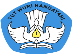 OJT-II
URAIAN KEGIATAN
PENDAHULUAN
REGULASI
IMPLEMENTASI
PENUTUP
Direktorat Pembinaan Tenaga Kependidikan Dikdasmen
Direktorat Jenderal Guru dan Tenaga Kependidikan
Kementerian Pendidikan dan Kebudayaan
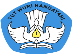 PENILAIAN
PENILAIAN PADA OJT-I: meliputi 3 komponen:
N1-OJT-I : Makalah (30%)
N2-OJT-I : RTP (30%)
N3-OJT-I: Sikap dan Perilaku (40%)
PENILAIAN 
OJT-I
PENDAHULUAN
REGULASI
IMPLEMENTASI
PENILAIAN PADA IJT: meliputi 3 komponen:
N1-IJT : Pengetahuan/Tes Tulis (60%)
N2-IJT : Sikap (20%)
N3-IJTI: Keterampilan/Portofolio/LK (20%)
PENILAIAN
IJT
PENUTUP
PENILAIAN PADA OJT-II: meliputi 3 komponen:
N1-OJT-II : Portofolio/Laporan RTL (50%)
N2-OJT-II : Presentasi Laporan (30%)
N3-OJT-II: Sikap dan Perilaku (20%)
PENILAIAN 
OJT-II
Direktorat Pembinaan Tenaga Kependidikan Dikdasmen
Direktorat Jenderal Guru dan Tenaga Kependidikan
Kementerian Pendidikan dan Kebudayaan
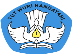 PENGOLAHAN NILAI
NA = 10% X + 90% Y
PENDAHULUAN
X: Nilai SELEKSI AKADEMIK
Y: Nilai Total OJT-I, IJT, dan OJT-II
REGULASI
IMPLEMENTASI
PENUTUP
Y  =  (15% NOJT-1)  +  (50% NIJT)  +  (35% NOJT-II)
Nilai OJT-1 = 30%N1 + 30%N2 + 40%N3
Nilai IJT = 60%N1 + 20%N2 + 20%N3
Nilai OJT-II = 50% N1 + 30%N2 20%N3
Direktorat Pembinaan Tenaga Kependidikan Dikdasmen
Direktorat Jenderal Guru dan Tenaga Kependidikan
Kementerian Pendidikan dan Kebudayaan
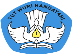 KATEGORI NILAI AKHIR
PENDAHULUAN
REGULASI
IMPLEMENTASI
PENUTUP
Direktorat Pembinaan Tenaga Kependidikan Dikdasmen
Direktorat Jenderal Guru dan Tenaga Kependidikan
Kementerian Pendidikan dan Kebudayaan
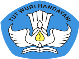 KELULUSAN
PENDAHULUAN
Dit. Pembinaan Tendik Dikdasmen GTK-KEMDIKBUD
NILAI  AKHIR
REGULASI
IMPLEMENTASI
YA
PENUTUP
MINIMAL BAIK
LULUS
STTPP-NRCPS
TIDAK
PEGANGKATAN PS OLEH PEMDA
TIDAK LULUS
NUPS
Direktorat Pembinaan Tenaga Kependidikan Dikdasmen
Direktorat Jenderal Guru dan Tenaga Kependidikan
Kementerian Pendidikan dan Kebudayaan
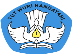 3b
DIKLAT FUNGSIONAL 
CALON PENGAWAS SEKOLAH DALAM JABATAN
Direktorat Pembinaan Tenaga Kependidikan Dikdasmen
Direktorat Jenderal Guru dan Tenaga Kependidikan
Kementerian Pendidikan dan Kebudayaan Republik Indonesia
PENGERTIAN
PENDAHULUAN
PENDIDIKAN DAN PELATIHAN (DIKLAT) FUNGSIONAL CALON PENGAWAS SEKOLAH DALAM JABATAN ADALAH diklat fungsional calon pengawas sekolah yang diikuti oleh seseorang yang telah menduduki jabatan fungsional pengawas sekolah yang:
Diangkat sebelum 1 Juli 2017:
Belum memiliki STTPP Diklat Fungsional Calon Pengawas Sekolah: dan
Belum PERNAH mengajukan kenaikan pangkat atau BELUM PERNAH NAIK PANGKAT sejak diangkat dalam jabatan fungsional pengawas sekolah
REGULASI
IMPLEMENTASI
PENUTUP
Direktorat Pembinaan Tenaga Kependidikan Dikdasmen
Direktorat Jenderal Guru dan Tenaga Kependidikan
Kementerian Pendidikan dan Kebudayaan Republik Indonesia
KETENTUAN DIKLAT
Merupakan diklat prasyarat bagi guru PNS untuk dapat diangkat dalam jabatan fungsional pengawas sekolah
bertujuan untuk memberikan pembekalan kompetensi inti yang diperlukan seorang Pengawas Sekolah dalam menjalankan tugasnya.
dıselenggarakan oleh lembaga/instansi yang memiliki kewenangan dalam penyelenggaraan diklat fungsional pegawai atau lembaga yang ditunjuk oleh Kemdikbud
PENDAHULUAN
REGULASI
IMPLEMENTASI
PENUTUP
Direktorat Pembinaan Tenaga Kependidikan Dikdasmen
Direktorat Jenderal Guru dan Tenaga Kependidikan
Kementerian Pendidikan dan Kebudayaan Republik Indonesia
TUJUAN DAN KOMPETENSI
TUJUAN DIKLAT: 
memberikan pembekalan kompetensi inti yang diperlukan seorang Pengawas Sekolah dalam pelaksanaan tugas, 
Memperoleh STTPP Diklat Calon fungsional pengawas sekolah untuk  pemenuhan persyaratan kenaikan pangkat dalam jabatan pengawas sekolah
PENDAHULUAN
DIKLAT
PIHAK TERKAIT
PENUTUP
KOMPETENSI: Kompetensi inti yang diperlukan untuk jabatan fungsional pengawas sekolah yaitu Kompetensi kepribadian, kompetensi supervisi manajerial, Kompetensi supervisi akademik, Kompetensi evaluasi pendidikan, Kompetensi penelitian dan pengembangan, dan Kompetensi sosial
Direktorat Pembinaan Tenaga Kependidikan Dikdasmen
Direktorat Jenderal Guru dan Tenaga Kependidikan
Kementerian Pendidikan dan Kebudayaan Republik Indonesia
PESERTA DAN METODE
PESERTA: Pengawas Sekolah yang diangkat SEBELUM 1 Juli 2017 yang belum memiliki STTPP Diklat Fungsional calon Pengawas Sekolah, serta belum mengajukan kenaikan pangkat atau belum naik pangkat sejak diangkat dalam jabatan pengawas sekolah
PENDAHULUAN
DIKLAT
PIHAK TERKAIT
PENUTUP
METODE: menekankan pada pencapaian tujuan dan sasaran diklat bagi orang dewasa (andragogi) dengan menggunakan metode bervariasi yang melibatkan peserta diklat secara aktif.
Direktorat Pembinaan Tenaga Kependidikan Dikdasmen
Direktorat Jenderal Guru dan Tenaga Kependidikan
Kementerian Pendidikan dan Kebudayaan Republik Indonesia
WAKTU
WAKTU: minimal 161 jam pelajaran (JP), 1 JP disetarakan dengan 45 menit.
PENDAHULUAN
DIKLAT
PIHAK TERKAIT
PENUTUP
Direktorat Pembinaan Tenaga Kependidikan Dikdasmen
Direktorat Jenderal Guru dan Tenaga Kependidikan
Kementerian Pendidikan dan Kebudayaan Republik Indonesia
STRUKTUR PROGRAM DIKLAT
Penilaian Sikap, Perilaku, dan kemampuan berdasarkan Nilai PPKPNS-PS 1 (satu) tahun terakhir.
Uji Kompetensi Inti Pengawas Sekolah melalui Penilaian Dokumen Program Pengawasan
PENDAHULUAN
DIKLAT
PIHAK TERKAIT
Program Umum
Program Khusus 
Program Penunjang
PENUTUP
Penilaian Sikap, Perilaku, dan Kemampuan
Pelaksanaan RTL (pengawasan di sekolah binaan)
Uji Kompetensi Inti Pengawas Sekolah Melalui Penilaian Portofolio Laporan Pelaksanaan Pengawasan di sekolah binaan dalam masa OJT-II
Direktorat Pembinaan Tenaga Kependidikan Dikdasmen
Direktorat Jenderal Guru dan Tenaga Kependidikan
Kementerian Pendidikan dan Kebudayaan Republik Indonesia
3b.1
ON THE JOB TRAINING TAHAP I (OJT-I)
Direktorat Pembinaan Tenaga Kependidikan Dikdasmen
Direktorat Jenderal Guru dan Tenaga Kependidikan
Kementerian Pendidikan dan Kebudayaan Republik Indonesia
PENGERTIAN DAN WAKTU OJT-I
PENGERTIAN: OJT-I adalah serangkaian kegiatan diklat fungsional calon pengawas sekolah dalam jabatan berupa kegiatan non tatap muka di tempat tugas masing-masing.
PENDAHULUAN
DIKLAT
PIHAK TERKAIT
WAKTU: 
OJT-I dilaksanakan paling lama 12 hari kerja  dengan ketentuan dapat mememnuhi tagihan-tagihan yang ditetapkan pada OJT_I sehingga memenuhi ketentuan jumlah jam pelajaran yang dipersyaratkan yaitu 25 JP. 
Waktu pelaksanaan OJT-I berakhir paling lambat 1 minggu sebelum IJT dilaksanakan.
PENUTUP
Direktorat Pembinaan Tenaga Kependidikan Dikdasmen
Direktorat Jenderal Guru dan Tenaga Kependidikan
Kementerian Pendidikan dan Kebudayaan Republik Indonesia
TEMPAT DAN PIHAK TERKAIT PADA  OJT-I
PENDAHULUAN
TEMPAT: 
OJT-I dilaksanakan di sekolah binaan dan atau di Kelompok Kerja (KKG/MGMP/MGBK/KKKS/MKKS)
DIKLAT
PIHAK TERKAIT
PENUTUP
PIHAK TERKAIT: 
Peserta: pengawas sekolah yang memenuhi persyaratan
Panitia penyelenggara
Mentor (pengawas sekolah yang telah mengikuti diklat calon mentor)
Direktorat Pembinaan Tenaga Kependidikan Dikdasmen
Direktorat Jenderal Guru dan Tenaga Kependidikan
Kementerian Pendidikan dan Kebudayaan Republik Indonesia
KRITERIA MENTOR
KRITERIA MENTOR:
memiliki masa kerja sebagai pengawas sekolah sekurang-kurangnya 5 tahun;
direkomendasikan oleh Dinas Pendidikan dan/atau Asosiasi Pengawas Sekolah Indonesia (APSI);
telah mengikuti bimbingan teknis calon mentor yang  diselenggarakan oleh Pemerintah dan/atau Pemerintah Daerah
PENDAHULUAN
DIKLAT
PIHAK TERKAIT
PENUTUP
Direktorat Pembinaan Tenaga Kependidikan Dikdasmen
Direktorat Jenderal Guru dan Tenaga Kependidikan
Kementerian Pendidikan dan Kebudayaan Republik Indonesia
URAIAN KEGIATAN OJT-I
PENILAIAN SIKAP, PERILAKU, DAN KOMPETENSI
Peserta Diklat meneyrahkan Foto copy Dokumen PPKPNS-PS 1 (satu) tahun terakhir
 Mentor melakukan validasi dan pengolahan nilai PPKPNS-PS dengan menggunakan instrumen OJT-I.01
PENDAHULUAN
DIKLAT
PIHAK TERKAIT
PENUTUP
UJI KOMPETENSI INTI PENGAWAS SEKOLAH
Peserta Diklat menyerahkan Dokumen Program Pengawasan dan Program Pembimbingan dan Pelatihan Profesional Guru/Kepala Sekolah.
Mentor menilai Dokumen Program Pengawasan dan Program Pembimbingan dan Pelatihan Profesional Guru/Kepala Sekolah, dengan menggunakan instrumen OJT-I.02
Direktorat Pembinaan Tenaga Kependidikan Dikdasmen
Direktorat Jenderal Guru dan Tenaga Kependidikan
Kementerian Pendidikan dan Kebudayaan Republik Indonesia
TUGAS DAN TANGGUNG JAWAB MENTOR PADA OJT-I
Menilai sikap, perilaku, dan kemampuan peserta diklat
Melakukan uji kompetensi kompetensi inti pengawas sekolah dengan melakukan penilaian dokumen program pengawasan dan program pembimbingan dan pelatihanprofesional guru dan/atau kepala sekolah
PENDAHULUAN
DIKLAT
PIHAK TERKAIT
PENUTUP
Direktorat Pembinaan Tenaga Kependidikan Dikdasmen
Direktorat Jenderal Guru dan Tenaga Kependidikan
Kementerian Pendidikan dan Kebudayaan Republik Indonesia
PENGERTIAN, WAKTU, DAN TEMPAT IJT
PENGERTIAN
IJT adalah serangkaian kegiatan seleksi jabatan fungsional pengawas sekolah bagi guru dan kepala sekolah yang dilaksanakan oleh pemerintah provinsi/kabupaten/kota sesuai kewenangannya berupa kegiatan tatap muka oleh instansi penyelenggara diklat yang ditetapkan oleh pemerintah daerah dan/atau Kementerian Pendidikan dan Kebudayaan
PENDAHULUAN
DIKLAT
PIHAK TERKAIT
PENUTUP
WAKTU: IJT dilaksanakan selama 6 sampai dengan 7 hari kerja  dengan pola minimal 61 JP @ 45 menit.
TEMPAT: IJT dilaksanakan di tempat diklat yang memenuhi persyaratan kegiatan pelatihan tatap muka.
Direktorat Pembinaan Tenaga Kependidikan Dikdasmen
Direktorat Jenderal Guru dan Tenaga Kependidikan
Kementerian Pendidikan dan Kebudayaan Republik Indonesia
3b.2
IN THE JOB TRAINING (IJT)
Direktorat Pembinaan Tenaga Kependidikan Dikdasmen
Direktorat Jenderal Guru dan Tenaga Kependidikan
Kementerian Pendidikan dan Kebudayaan Republik Indonesia
PIHAK YANG TERLIBAT PADA IJT
Peserta: guru dan kepala sekolah yang telah memenuhi persyaratan.
Narasumber:tenaga profesional dari unsur Kementerian Pendidikan dan Kebudayaan, Dinas Pendidikan Provinsi/Kabupaten/ Kota, Badan Kepegawaian Pendidikan dan Pelatihan.
Fasilitator: tenaga profesional yang meliputi dosen, widyaiswara, dan pengawas sekolah yang telah mengikuti pelatihan Calon Fasilitator Diklat Fungsional Calon Pengawas Sekolah dan dinyatakan lulus.
Panitia Penyelenggara diklat.
PENDAHULUAN
DIKLAT
PIHAK TERKAIT
PENUTUP
Direktorat Pembinaan Tenaga Kependidikan Dikdasmen
Direktorat Jenderal Guru dan Tenaga Kependidikan
Kementerian Pendidikan dan Kebudayaan Republik Indonesia
URAIAN  KEGIATAN DAN EVALUASI 
PADA IJT
PENYEMPURNAAN PROGRAM PENGAWASAN
PENDAHULUAN
PEMBELAJARAN
DIKLAT
PENYUSUNAN RTL
PIHAK TERKAIT
EVALUASI
PENUTUP
A. EVALUASI PESERTA:
TEST TULIS
PENILAIAN PORTOFOLIO
PENILAIAN SIKAP DAN PERILAKU
C. EVALUASI 
PENYELENGGARAAN DIKLAT
B. EVALUASI FASILITATOR
Direktorat Pembinaan Tenaga Kependidikan Dikdasmen
Direktorat Jenderal Guru dan Tenaga Kependidikan
Kementerian Pendidikan dan Kebudayaan Republik Indonesia
3b.3
ON THE JOB TRAINING TAHAP II (OJT-II)
Direktorat Pembinaan Tenaga Kependidikan Dikdasmen
Direktorat Jenderal Guru dan Tenaga Kependidikan
Kementerian Pendidikan dan Kebudayaan Republik Indonesia
OJT-II
PENGERTIAN:
OJT-II Diklat Funsional Calon Pengawas Sekolah yaitu adalah serangkaian kegiatan diklat fungsional pengawas sekolah bagi guru dan kepala sekolah yang dilaksanakan oleh pemerintah provinsi/kabupaten/kota sesuai kewenangannya berupa kegiatan non tatap muka di tempat tugas masing-masing setelah mengikuti dan menyelesaikan IJT.
PENDAHULUAN
DIKLAT
PIHAK TERKAIT
PENUTUP
WAKTU:
OJT-II dilaksanakan palinglama 38 hari kerja  dengan ketentuan melaksanakan kegiatan pengawasan di sekoalah binaan dan memenuhi tagihan-tagihan pada OJT-II yang disetarakan dengan jumlah jam pelajaran yaitu (75 JP.
Direktorat Pembinaan Tenaga Kependidikan Dikdasmen
Direktorat Jenderal Guru dan Tenaga Kependidikan
Kementerian Pendidikan dan Kebudayaan Republik Indonesia
TEMPAT DAN PIHAK TERKAIT 
PADA OJT-II
TEMPAT:
OJT-II dilaksanakan di sekolah binaan peserta diklat yang bersangkutan.dan/atau Kelompok Kerja (KKG/MGMP/MGBK/ KKKS/MKKS
PENDAHULUAN
DIKLAT
PIHAK TERKAIT
PENUTUP
PIHAK TERLIBAT:
Peserta
Mentor
Instansi penyelenggara diklat fungsional jabatan pengawas sekolah
Direktorat Pembinaan Tenaga Kependidikan Dikdasmen
Direktorat Jenderal Guru dan Tenaga Kependidikan
Kementerian Pendidikan dan Kebudayaan Republik Indonesia
URAIAN KEGIATAN  PADAOJT-II
URAIAN KEGIATAN
PENDAHULUAN
DIKLAT
PIHAK TERKAIT
PENUTUP
Direktorat Pembinaan Tenaga Kependidikan Dikdasmen
Direktorat Jenderal Guru dan Tenaga Kependidikan
Kementerian Pendidikan dan Kebudayaan Republik Indonesia
PENILAIAN
URAIAN KEGIATAN
PENILAIAN PADA OJT-I: meliputi 3 komponen:
N1-OJT-I : Sikap, Perilaku, dan Kemampuan (40%)
N2-OJT-I : Portofolio Program Pengawasan dan Program Pembimbingan dan Pelatihan Progesioanl Guru/Kepala Sekolah (60%)
PENILAIAN 
OJT-I
PENDAHULUAN
DIKLAT
PIHAK TERKAIT
PENILAIAN PADA IJT: meliputi 3 komponen:
N1-IJT : Pengetahuan/Tes Tulis (60%)
N2-IJT : Sikap (20%)
N3-IJTI: Keterampilan/Portofolio/LK (20%)
PENILAIAN
IJT
PENUTUP
PENILAIAN PADA OJT-II: meliputi 2 komponen:
N1-OJT-II : Nilai Sikap dan Perilaku (40%)
N2-OJT-II : Portofolio Laporan Pelaksanaan Pengawasan (60%)
PENILAIAN 
OJT-II
Direktorat Pembinaan Tenaga Kependidikan Dikdasmen
Direktorat Jenderal Guru dan Tenaga Kependidikan
Kementerian Pendidikan dan Kebudayaan Republik Indonesia
PENGOLAHAN NILAI
URAIAN KEGIATAN
NA = (15% NOJT-1)  + 50% NIJT)  +  35% NOJT-II)
PENDAHULUAN
DIKLAT
PIHAK TERKAIT
Nilai OJT-1 = 30%N1 + 30%N2 + 40%N3
PENUTUP
Nilai IJT = 60%N1 + 20%N2 + 20%N3
Nilai OJT-II = 40% N1 + 60%N2
Direktorat Pembinaan Tenaga Kependidikan Dikdasmen
Direktorat Jenderal Guru dan Tenaga Kependidikan
Kementerian Pendidikan dan Kebudayaan Republik Indonesia
KATEGORI NILAI AKHIR
URAIAN KEGIATAN
PENDAHULUAN
DIKLAT
PIHAK TERKAIT
PENUTUP
Direktorat Pembinaan Tenaga Kependidikan Dikdasmen
Direktorat Jenderal Guru dan Tenaga Kependidikan
Kementerian Pendidikan dan Kebudayaan Republik Indonesia
KELULUSAN
URAIAN KEGIATAN
PENDAHULUAN
Dit. Pembinaan Tendik Dikdasmen GTK-KEMDIKBUD
NILAI  AKHIR
DIKLAT
PIHAK TERKAIT
YA
PENUTUP
MINIMAL BAIK
LULUS
STTPP-NRCPS
TIDAK
PEGANGKATAN PS OLEH PEMDA
TIDAK LULUS
NUPS
Direktorat Pembinaan Tenaga Kependidikan Dikdasmen
Direktorat Jenderal Guru dan Tenaga Kependidikan
Kementerian Pendidikan dan Kebudayaan Republik Indonesia
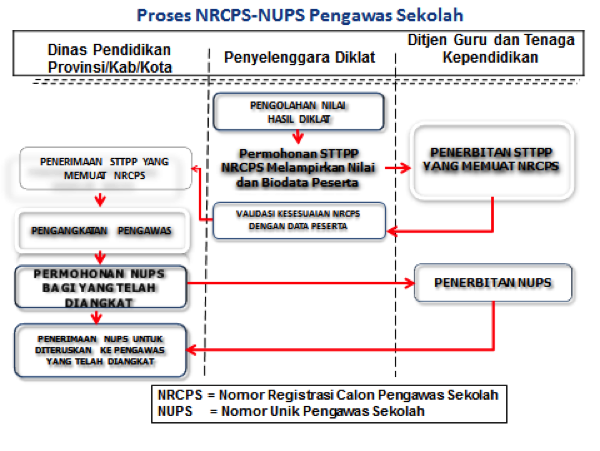 URAIAN KEGIATAN
PENDAHULUAN
DIKLAT
PIHAK TERKAIT
PENUTUP
Direktorat Pembinaan Tenaga Kependidikan Dikdasmen
Direktorat Jenderal Guru dan Tenaga Kependidikan
Kementerian Pendidikan dan Kebudayaan Republik Indonesia
4
PIHAK TERKAIT
Direktorat Pembinaan Tenaga Kependidikan Dikdasmen
Direktorat Jenderal Guru dan Tenaga Kependidikan
Kementerian Pendidikan dan Kebudayaan Republik Indonesia
TUGAS DAN TANGUNGGUNGJAWAB 
KEMENDIKBUD
PENDAHULUAN
DIKLAT
menyusun dan menerbitkan Pedoman Diklat Fungsional Calon Fungsional Pengawas Sekolah; 
menyiapkan materi diklat modul/bahan ajar dan instrumen penilaian;
menyiapkan fasilitator;
menyiapkan mentor;
menerima laporan nilai peserta diklat;
menerbitkan sertifikat, dan Nomor Registrasi Calon Pengawas Sekolah (NRCPS); dan 
menerbitkan Nomor Unik Pengawas Sekolah (NUPS).
PIHAK TERKAIT
PENUTUP
Direktorat Pembinaan Tenaga Kependidikan Dikdasmen
Direktorat Jenderal Guru dan Tenaga Kependidikan
Kementerian Pendidikan dan Kebudayaan Republik Indonesia
TUGAS DAN TANGUNGGUNGJAWAB 
DINAS PENDIDIKAN
PENDAHULUAN
DIKLAT
menyusun proyeksi Kebutuhan Pengawas Sekolah;
melaksanakan sosialisasi kebutuhan dan pengadaan pengawas sekolah
melaksanakan rekrutmen calon pengawas sekolah 
memfasilitasi Penyelenggaraan OJT-I dan OJT-II
menempatkan tugas pengawas sekolah dengan menerbitkan Surat Perintah Melaksanakan Tugas (SPMT)
PIHAK TERKAIT
PENUTUP
Direktorat Pembinaan Tenaga Kependidikan Dikdasmen
Direktorat Jenderal Guru dan Tenaga Kependidikan
Kementerian Pendidikan dan Kebudayaan Republik Indonesia
TUGAS DAN TANGUNGGUNGJAWAB 
BKPP
PENDAHULUAN
DIKLAT
melaksanakan Diklat Fungsional Calon Pengawas Sekolah Tahap IJT; dan
melaporkan pengangkatan jabatan pengawas sekolah dan mengajukan penerbitan NUPS kepada Direktorat Pembinaan Tenaga Kependidikan Pendidikan Dasar dan Menengah, Direktorat Jenderal Guru dan Tenaga Kependidikan, Kementerian Pendidikan dan Kebudayaan, dengan melampirkan SK Pengangkatan Pengawas Sekolah.
PIHAK TERKAIT
PENUTUP
Direktorat Pembinaan Tenaga Kependidikan Dikdasmen
Direktorat Jenderal Guru dan Tenaga Kependidikan
Kementerian Pendidikan dan Kebudayaan Republik Indonesia
TUGAS DAN TANGUNGGUNGJAWAB 
INSTANSI PENYELENGGARA DIKLAT DAN SATDIK
PENDAHULUAN
DIKLAT
INSTANSI PENYELENGGARA DIKLAT
Melaksanakan Diklat Fungsional Calon Pengawas Sekolah Tahap IJT
Menyampaikan Laporan Hasil Diklat kepada BKPP dan Dinas Pendidikan.
PIHAK TERKAIT
PENUTUP
SATUAN PENDIDIKAN:
1. mengajukan calon pengawas sekolah
2. memfasilitasi tempat OJT-I dan OJT-II
Direktorat Pembinaan Tenaga Kependidikan Dikdasmen
Direktorat Jenderal Guru dan Tenaga Kependidikan
Kementerian Pendidikan dan Kebudayaan Republik Indonesia
TERIMA KASIH